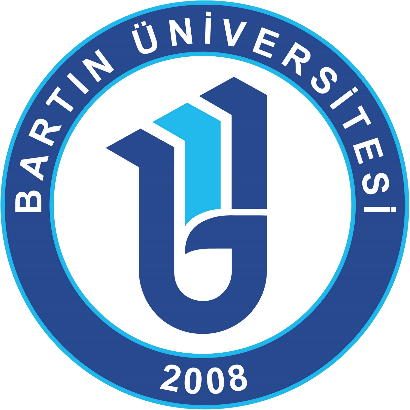 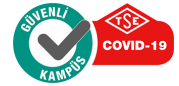 5018 SAYILI Kamu Mali Yönetimi ve Kontrol KanunuAday Memur Hazırlayıcı EğitimiKadir ÇELİKStrateji Geliştirme Daire Başkanı
Temmuz  2022
5018 sayılı Kamu Mali Yönetimi ve Kontrol Kanununun Amacı;
2
Kalkınma planları ve programlarda yer alan politika ve hedefler doğrultusunda;
Kamu kaynaklarının etkili, ekonomik ve verimli bir şekilde elde edilmesi ve kullanılmasını,
Hesap verebilirliği ve malî saydamlığı sağlamak üzere, 
Kamu malî yönetiminin yapısını ve işleyişini, 
Kamu bütçelerinin hazırlanmasını, uygulanmasını, 
Tüm malî işlemlerin muhasebeleştirilmesini, raporlanmasını ve malî kontrolü düzenlemektir.
5018 sayılı KMYKK / Kapsam
3
Merkezi yönetim kapsamındaki kamu idareleri, sosyal güvenlik kurumları ve mahallî idarelerden oluşan genel yönetim kapsamındaki kamu idarelerinin malî yönetim ve kontrolünü kapsar.
GENEL YÖNETİM KAPSAMINDAKİ KAMU İDARELERİ
MERKEZİ YÖNETİM       
1- Genel Bütçeli İdareler (I sayılı Cetvel)
2- Özel Bütçeli İdareler (II sayılı Cetvel)                 
3- Düzenleyici ve Denetleyici Kurumlar (III sayılı Cetvel)
SOSYAL GÜVENLİK KURUMLARI 
(IV sayılı Cetvel)

1- Sosyal Güvenlik Kurumu
2- Türkiye İş Kurumu Genel Müdürlüğü
MAHALLİ İDARELER
1- Özel İdareler
2- Belediyeler
3- Bağlı İdareler
4- Mahalle İdare Birlikleri
[Speaker Notes: Avrupa Birliği fonları ile yurt içi ve yurt dışından kamu idarelerine sağlanan kaynakların kullanımı ve kontrolü de uluslararası anlaşmaların hükümleri saklı kalmak kaydıyla, bu Kanun hükümlerine tâbidir. Düzenleyici ve denetleyici kurumlar, bu Kanunun sadece 3, 7, 8, 12, 15, 17, 18, 19, 25, 42, 43, 44, 47, 48, 49, 50, 51, 52, 53, 54, 68 ve 76 78 ncı maddelerine tâbidir.(1)]
5018 sayılı KMYKK / Tanımlar
4
Özel gelir: Genel bütçe kapsamındaki idarelerin kamu görevi ve hizmeti dışında ilgili kanunlarında veya Cumhurbaşkanlığı kararnamelerinde belirtilen faaliyetlerinden ve fiyatlandırılabilir nitelikteki mal ve hizmet teslimlerinden sağlanan ve genel bütçede gösterilen gelirlerdir.

Harcama Birimi: Kamu idaresi bütçesinde ödenek tahsis edilen ve harcama yetkisi bulunan birimdir.

Kamu Mali Yönetimi: Kamu kaynaklarının tanımlanmış standartlara uygun olarak etkili, ekonomik ve verimli kullanılmasını sağlayacak yasal ve yönetsel sistem ve süreçlerdir.

Mali Kontrol: Kamu kaynaklarının belirlenmiş amaçlar doğrultusunda, ilgili mevzuatla belirlenen kurallara uygun, etkili, ekonomik ve verimli bir şekilde kullanılmasını sağlamak için oluşturulan kontrol sistemi ile kurumsal yapı, yöntem ve süreçlerdir.

Stratejik Plan: Kamu idarelerinin orta ve uzun vadeli amaçlarını, temel ilke ve politikalarını, hedef ve önceliklerini, performans ölçütlerini, bunlara ulaşmak için izlenecek yöntemler ile kaynak dağılımlarını içeren plandır.
Gerçekleştirme Görevlisi
5
Harcama talimatı üzerine;
İşin yaptırılması
Mal veya hizmetin alınması
Teslim almaya ilişkin işlemlerin yapılması
Belgelendirilmesi ve 
Ödeme için gerekli belgelerin
hazırlanması görevlerini yürüten görevlilerdir.
Harcama yetkilileri, yardımcıları veya hiyerarşik olarak kendisine en yakın üst kademe yöneticileri arasından bir veya daha fazla sayıda gerçekleştirme görevlisini ödeme emri belgesi düzenlemekle görevlendirir. Ödeme emri belgesini düzenlemekle görevlendirilen gerçekleştirme görevlileri, ödeme emri belgesi ve eki belgeler üzerinde ön malî kontrol yaparlar.
5018 sayılı KMYKK / Harcama Yetkilisi
6
Teşkilât yapısı ve personel durumu gibi nedenlerle harcama yetkililerinin belirlenmesinde güçlük bulunan idareler ile bütçelerinde harcama birimleri sınıflandırılmayan idarelerde
Üst yönetici veya üst yöneticinin belirleyeceği kişiler,
Mahallî idarelerde İçişleri ve Çevre Şehircilik Bakanlığının, 
Diğer idarelerde ise Hazine ve Maliye Bakanlığının uygun görüşü üzerine Üst Yönetici tarafından belirlenen kişilerce
yürütülebilir.
5018 sayılı KMYKK / Harcama Yetkilisi
7
Ödenek gönderme belgesiyle ödenek verilen merkez dışı birimlerin en üst yöneticisi, harcama yetkilisi, bu birimler de harcama birimleridir.
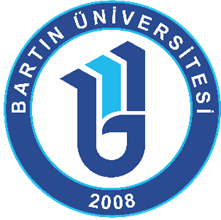 Harcama yetkisinin devri -15018 sayılı Kanunun 60 ıncı maddesinin ikinci fıkrasında, harcama birimlerini ilgilendiren harcamaların harcama birimleri tarafından gerçekleştirileceği, ancak, harcama yetkililiği görevi uhdesinde kalmak şartıyla, harcama birimlerinin talebi ve üst yöneticinin onayıyla diğer harcama birimlerine ilişkin mali işlemlerin idarenin destek hizmetlerini yürüten birimi tarafından yapılabileceği hükme bağlanmıştır. Bu hükmün uygulanmasında, idarelerin teşkilat yapılarında destek hizmetleri ile yardımcı hizmet birimleri olarak yer alan idari ve mali işler, makine-ikmal, satın alma, yapı işleri, personel gibi birimler destek hizmetleri birimi sayılacaktır.
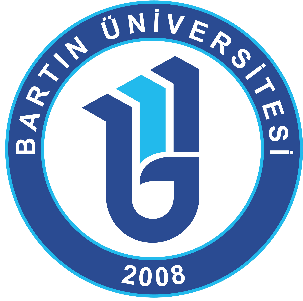 Harcama yetkisinin devri -2                           Buna göre, ayrı ayrı her bir harcama birimini ilgilendiren harcamalarda, harcama yetkililiği görevi uhdesinde kalmak şartıyla ve harcama birimlerinin talebi ve üst yöneticinin onayıyla, harcama birimlerinin bazı mali işlemlerinin idarelerin destek hizmetlerini yürüten birimler tarafından yerine getirilmesi mümkün bulunmaktadır. Bu işlemlere ilişkin olarak üst yöneticiden alınacak onay, harcama birimleri tarafından ayrı ayrı alınabileceği gibi, harcama birimlerinin talebi üzerine mali hizmetler birimi  (Strateji Geliştirme Başkanlığı, Strateji Geliştirme Daire Başkanlığı, bu hizmetlerin yerine getirildiği müdürlük veya idarelerin mevcut yapılarında mali hizmetlerini yürüten birimleri) tarafından da alınabilir. Harcama Yetkilileri Hakkında Genel Tebliğ (Seri No: 2) (Madde 3)
10
Sonuç Olarak
Yetki devri yazılı olmak zorundadır.

Devredilen yetkinin sınırları açıkça belirlenmiş olmalıdır.

Merkez teşkilatında harcama yetkisinin devri ve bu yetkinin geri alınması üst yöneticiye, mali hizmetler birimine ve muhasebe yetkilisine; merkez dışı birimlerde ise mali hizmetler birimine ve muhasebe yetkilisine yazılı olarak bildirilmelidir.

Harcama yetkisinin devredilmesi, yetkiyi devredenin idari sorumluluğunu ortadan kaldırmaz.
5018 sayılı KMYKK / Muhasebe Yetkilisi
Ödeme belgelerinde

 Yetkililerin imzası
İlgili mevzuatında sayılan belgelerin tamam olması 
Maddi hata bulunup bulunmadığı  
Hak sahibinin kimliği yönlerinden 

Kontrol yapan, ödemeyi gerçekleştiren ve muhasebe kayıtlarını tutan kişidir.

Muhasebe yetkilileri, ilgili mevzuatında düzenlenmiş belgeler dışında belge arayamaz. 
Yukarıda sayılan konulara ilişkin hata veya eksiklik bulunması halinde ödeme yapamaz.
Belgesi eksik veya hatalı olan ödeme emri belgeleri, düzeltilmek veya tamamlanmak üzere en geç bir iş günü içinde gerekçeleriyle birlikte harcama yetkilisine yazılı olarak gönderilir.
11
[Speaker Notes: Genel bütçede HMB, diğer kamu idarelerinde üst yönetici atar.]
5018 sayılı KMYKK  / Üst Yöneticiler
12
İdarelerinin stratejik planlarının ve bütçelerinin
kalkınma planına, 
yıllık programlara, 
kurumun  stratejik  plan ve
performans  hedefleri ile
hizmet  gereklerine  uygun  olarak hazırlanması  ve uygulanmasından, 



sorumlulukları altındaki kaynakların 
etkili, ekonomik ve verimli şekilde elde edilmesi  ve kullanımını sağlamaktan,
kayıp ve kötüye kullanımının önlenmesinden,
malî yönetim ve kontrol sisteminin işleyişinin  gözetilmesi,  izlenmesi  ve
kanunlar  ile  Cumhurbaşkanlığı  kararnamelerinde belirtilen  görev  ve sorumlulukların yerine getirilmesinden
Bakana; mahallî idarelerde ise meclislerine karşı sorumludurlar.
[Speaker Notes: Üst yöneticiler, bu sorumluluğun gereklerini harcama yetkilileri, malî hizmetler birimi ve iç denetçiler aracılığıyla yerine getirirler.]
5018 sayılı KMYKK / Hazine Birliği-Mali Saydamlık-Hesap Verme Sorumluluğu
13
5018 sayılı KMYKK /  Ödeneklerin Kullanımı
AHP / AFP & Cumhurbaşkanlığınca Vize Edilmesi
Ödenek üstü harcama yapılmaması 
Cari yılda kullanılmayan ödeneklerin yılsonunda iptal edilmesi
Seferberlik, savaş ilanı vb. haller
5018 sayılı KMYKK / Ödenek Aktarmaları
Merkezi yönetim kapsamındaki kamu idarelerinin bütçeleri arasındaki ödenek aktarmaları kanunla yapılır. Ancak, harcamalarda tasarrufu sağlamak, dengeli ve etkili bir bütçe politikasını gerçekleştirmek üzere genel bütçe ödeneklerinin yüzde onunu geçmemek kaydıyla, merkezî yönetim kapsamındaki kamu idarelerinin bütçeleri arasındaki ödenek aktarmalarına ilişkin yetki ve işlemler ile usul ve esaslar merkezî yönetim bütçe kanununda belirlenir.

Merkezi yönetim kapsamındaki kamu idareleri, aktarma yapılacak tertipteki ödeneğin yüzde yirmisine kadar kendi bütçeleri içinde ödenek aktarması yapabilirler. Ancak, ihtiyaç halinde yüzde yirmiyi aşan ödenek aktarma işlemlerini kurum bütçesinin başlangıç ödenekleri toplamının yüzde yirmisini geçmemek üzere yapmaya Cumhurbaşkanlığı, yılı yatırım programına ek yatırım cetvellerinde yer alan projelerde değişiklik yapılması halinde değişikliğin gerektirdiği tertipler arası ödenek aktarması işlemlerinin tamamını yapmaya ise ilgili idareler yetkilidir.
5018 sayılı KMYKK / Ödenek Aktarmaları
16
Kamu idarelerinin bütçeleri içinde; 

personel giderleri tertiplerinden,
aktarma yapılmış tertiplerden ve
yedek ödenekten aktarma yapılmış tertiplerden
diğer tertiplere ödenek aktarılamaz.

Ancak, yılı yatırım programına ek yatırım cetvellerinde yer alan projelerde değişiklik yapılması halinde, aktarma yapılan tertiplerden diğer tertiplere ödenek aktarılabilir.
5018 sayılı KMYKK / 33. Madde / Giderin Gerçekleştirilmesi
17
5018 sayılı KMYKK / Faaliyet Raporu
Üst yöneticiler ve bütçeyle ödenek tahsis edilen harcama yetkililerince, hesap verme sorumluluğu çerçevesinde her yıl faaliyet raporu hazırlanır.
Üst yönetici, birim faaliyet raporlarını esas alarak, idaresinin faaliyet sonuçlarını gösteren idare faaliyet raporunu düzenleyerek kamuoyuna açıklar.
Merkezi yönetim kapsamındaki kamu idareleri ve sosyal güvenlik kurumları, idare faaliyet raporlarının birer örneğini Sayıştaya ve Cumhurbaşkanlığına,
Mahalli idareler ise Sayıştay ve Çevre Şehircilik Bakanlığına gönderir.
18
5018 sayılı KMYKK / İdare Faaliyet Raporu
19
5018 sayılı KMYKK  İdare Faaliyet Raporu
Genel bütçe kapsamındaki kamu idareleri, özel bütçeli idareler ile sosyal güvenlik kurumlarının ilgili mali yıla ilişkin idare faaliyet raporları üst yöneticileri tarafından izleyen mali yılın en geç Şubat ayı sonuna kadar kamuoyuna açıklanır.

Merkezi yönetim kapsamındaki idarelerce hazırlanan idare faaliyet raporlarının birer örneği aynı süre içerisinde Sayıştay ve Cumhurbaşkanlığına gönderilir.
Mahallî idarelerce hazırlanan idare faaliyet raporlarının birer örneği Sayıştay ve Çevre ve Şehircilik Bakanlığına gönderilir.
20
5018 sayılı KMYKK / Taşınır İle İlgili Tanımlar
Gerçeğe uygun değer: Piyasa koşullarında muvazaasız bir işlemde bilgili ve istekli taraflar arasında bir varlığın el değiştirmesi veya bir borcun ödenmesi için belirlenen tutar.

Taşınır kayıt yetkilisi: Taşınırları teslim alan, sorumluluğundaki ambarlarda muhafaza eden, kullanıcılarına ve kullanım yerlerine teslim eden, bu Yönetmelikte belirtilen esas ve usullere göre kayıtları tutan, bunlara ilişkin belge ve cetvelleri düzenleyen ve bu hususlarda hesap verme sorumluluğu çerçevesinde taşınır kontrol yetkilisi ve harcama yetkilisine karşı sorumlu olan görevliler.
21
5018 sayılı KMYKK / Taşınır İle İlgili Tanımlar
Taşınır konsolide görevlisi: Kamu idaresinin taşınır kayıt yetkilisinden aldığı harcama birimi taşınır hesaplarını konsolide ederek taşınır hesap cetvellerini hazırlamak ve biriminin bir üst teşkilattaki taşınır konsolide görevlisine vermekle sorumlu olan görevliler.

Taşınır kontrol yetkilisi: Taşınır kayıt yetkilisinin yapmış olduğu kayıt ve işlemler ile düzenlediği belge ve cetvellerin mevzuata ve mali tablolara uygunluğunu kontrol eden, Harcama Birimi Taşınır Mal Yönetim Hesabı Cetvelini imzalayan ve bu konularda harcama yetkilisine karşı sorumlu olan görevliler.
22
5018 sayılı KMYKK / Kayıt Zamanı – Kayıt Değeri
Satın alma suretiyle edinme ve değer artırıcı değişiklik hallerinde maliyet bedeli, 
Bedelsiz devir, kullanılamaz hale gelme, yok olma ve hurdaya ayrılma hallerinde kayıtlı değeri, 
Bağış ve yardım yoluyla edinilen taşınırlarda; bağış ve yardımda bulunan tarafından ispat edici bir belge ile değeri belirtilmiş ise bu değer, belli bir değeri yoksa değer tespit komisyonunca belirlenen değer, 
esas alınır.
23
5018 sayılı KMYKK Mali Hizmetler Birimi
24
5018 sayılı KMYKK / 60. Madde / Mali Hizmetler Birimi
25
5018 sayılı KMYKK  Kamu Zararı
Kamu zararı, mevzuata aykırı karar, işlem, eylem veya ihmal sonucunda kamu kaynağında artışa engel veya eksilmeye neden olunmasıdır. Kamu zararının belirlenmesinde;

İş, mal veya hizmet karşılığı olarak belirlenen tutardan fazla ödeme yapılması,
Mal alımından, iş/hizmet yaptırılmadan ödeme yapılması,
Transfer niteliğindeki giderlerde, fazla ve yersiz ödemede bulunulması,
İş, mal/hizmetin rayiç bedelinden daha yüksek fiyatla alınması/yaptırılması,
İdare gelirlerinin tarh, tahakkuk veya tahsil işlemlerinin mevzuatına uygun bir şekilde yapılmaması,
Mevzuatında öngörülmediği halde ödeme yapılması

esas alınır.
26
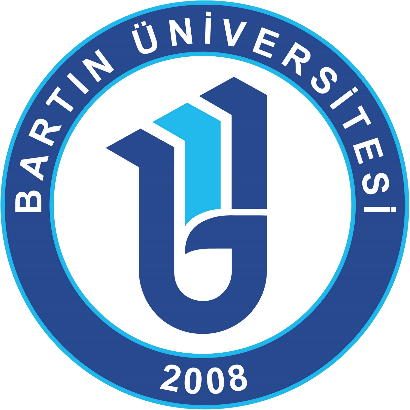 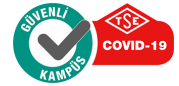 Teşekkür ederim